МУНИЦИПАЛЬНОЕ КАЗЕННОЕ ДОШКОЛЬНОЕ ОБРАЗОВАТЕЛЬНОЕ УЧРЕЖДЕНИЕ БАЙКАЛОВСКИЙ ДЕТСКИЙ САД №6 «РЯБИНУШКА» ОБЩЕРАЗВИВАЮЩЕГО ВИДА С ПРИОРИТЕТНЫМ ОСУЩЕСТВЛЕНИЕМ ДЕЯТЕЛЬНОСТИ ПО ФИЗИЧЕСКОМУ НАПРАВЛЕНИЮ ДЕТЕЙ
Семинар – практикум

«Развитие речи детей среднего возраста. 
Чем могут помочь своему ребенку родители?»
Составитель: 
учитель - логопед МКДОУ 
Сосновских Валентина Владимировна
Плохо развитая речь – это…
не только плохое произношение звуков ребенком, 
но и то, как он строит предложение, 
может ли последовательно выразить свои мысли, 
какими словами он пользуется при общении, 
задает ли вопросы, 
как отвечает на вопросы взрослого и т.д.
Любое нарушение легче предотвратить, чем исправить
Чем могут помочь своему ребенку родители?
Речевая среда дома:
общайтесь с ребенком, разговаривайте обо всем что видите, о том, чем вы заняты в данный момент, о том, чем ребенок занят, не думайте, что он глупее вас;
читайте книжки и по картинкам пересказывайте содержание прочитанного;
смотрите мультфильм, опять же обсуждайте содержание, поведение героев.
Развитие артикуляционного аппарата
Развитие мышц языка, губ, щек, челюстного аппарата с помощью специальных упражнений, игр
Развитие мелкой моторики
«Речь на кончиках пальцев»
Выдающийся русский просветитель XVIII века    Н. И. Новиков еще в 1782 г. утверждал, что "натуральное побуждение к действованию над вещами" у детей есть основное                          средство не только для                                      получения знаний об этих                                      вещах, но и для всего их                                 умственного развития
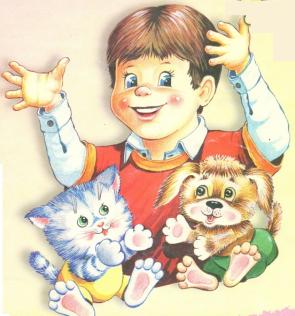 Движения пальцев рук исторически, в ходе развития человечества, оказались тесно связанными с речевой функцией
    Первой формой общения первобытных людей были жесты; 
     особенно велика здесь была роль руки - она дала возможность путем указывающих, очерчивающих и других движений развить тот первичный язык, с помощью которого люди объяснялись.

        Позднее жесты стали сочетаться с возгласами, выкриками.

        Прошли тысячелетия, пока развилась словесная речь, но она долгое время оставалась связанной с жестикуляторной речью (эта связь дает себя знать и у нас).   Все ученые, изучавшие деятельность детского мозга, психику детей, отмечают большое стимулирующее влияние функции руки.
Мнения ученых
Невропатолог и психиатр В. М. Бехтерев писал, что движения руки всегда были тесно связаны с речью и способствовали ее развитию.
Английский психолог Д. Селли также придавал очень большое значение "созидательной работе рук" для развития мышления и речи детей.
В настоящее время учеными установлено, что уровень развития речи детей находится в прямой зависимости от степени сформированности тонких движений пальцев рук (М. М. Кольцова) и совершенствование речи непосредственно зависит от степени тренировки рук.
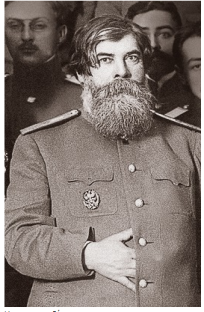 Бехтерев В. М.
академик, психиатр, невролог, физиолог (1857 — 1927)
двигательная проекция кисти руки в человеческом мозге
Величина проекции кисти и ее близость к моторной речевой зоне говорят о том, что тренировка тонких движений пальцев рук оказывает большое влияние на развитие активной речи ребенка.
Двигательный центр движения пальцев рук и моторный центр речи в мозге человека
Мария Монтеросси, жившая в прошлом веке, работая с детьми отстающими в развитии, заключила, что если с речью не все в порядке, в этом наверняка виновата заторможенность развития мелкой моторики, что в последующем было подтверждено учеными-биологами. Ей была разработана программа по восстановлению мелкой моторики рук. 
Задержка речевого развития у ребенка особенно опасна, это не позволяет ему полноценно общаться со сверстниками, затрудняет познание окружающего мира, нарушает психологическое состояние ребенка. Российский физиолог Бехтерев В.М. в своих работах доказал, что простые движения рук помогают снять умственную усталость, улучшают произношение многих звуков, развивают речь.
Определение уровня развития тонкой моторики рук
Дети до 3-х лет:
«Сделай как я» - покажи один пальчик, потом два    пальчика, три пальчика;

 Дети старше трех лет:  
-  «Колечко» - соединить указательный и большой пальцы на одной руке, 
- «Гусь» - указательный, средний, безымянный пальцы и мизинец соединить с большим пальцем, изображая голову гуся; 
- «Кошечка»  - две ладони одновременно сжать в кулачки и поставить на стол, затем одновременно выпрямить пальцы и прижать ладони к столу,
- «Зайчик» - указательный и средний пальцы вытянуть вверх, мизинец и безымянный прижать к ладони большим пальцем,
Результаты теста
Говорящие дети:
   удаются все или почти все упражнения; 

    изолированные движения пальцев рук не вызывают   затруднений
Не говорящие или плохо говорящие дети:
пальцы напряжены, сгибаются и разгибаются только вместе или пальцы вялые
Массаж кистей рук и пальцев
- поглаживать и растирать ладони вверх-вниз;
- разминать и растирать каждый палец вдоль, затем – поперек;
растирать пальчики спиралевидными движениями
 
Пассивное выполнение упражнений
(взрослый сгибает и разгибает пальцы ребенка, совершает ими энергичные движения):
- сжимать пальцы в кулачок и                       разгибать;
- сгибать  и разгибать каждый                              пальчик по отдельности
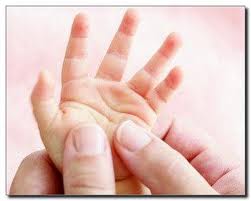 Упражнения с использованием различных предметов (начиная с 10 месяцев и старше)

  катать между ладошками и пальцами шарики разного размера, палочки, специальные массажные мячики, карандаши с гранями, круглую расческу для волос и т.д.)
 сделайте «Сухой бассейн», насыпьте в глубокую миску горох, спрячьте в нем мелкие игрушки и предложите ребенку их найти
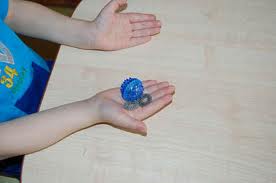 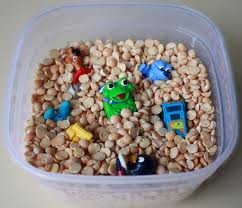  перекладывать из одной коробки в другую разные мелкие предметы, удерживая их двумя пальцами: большим и указательным, большим и средним, большим и безымянным и т.д. (бусины, пуговицы, перебирать разноцветную фасоль, горох и т.д.);
 открывать и закрывать разные коробочки, спичечные коробки, откручивать и закручивать крышки на флаконах, на баночках из-под крема;
 раскладывать счетные палочки, 
     строить картинки из них;
 лепить из пластилина;
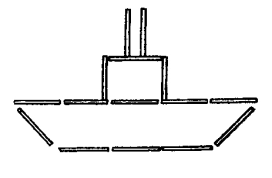  застегивать и расстегивать пуговицы, кнопки, молнии на одежде, шнурует ботинки, засучивает рукава;
  завязывать и развязывать шнурки;
 рисовать карандашами, гуашью, пальцами;
 нанизывает на леску пуговицы или крупные бусы; 
 навинчивает гайки на винтики;
 разбирает крупу;
 играет мозаикой;
 складывает очень полезные игрушки – пазлы;
 работа с ножницами.
И не важно, сколько вам лет – 
развивать руки необходимо в любом возрасте –
 как малышам, так и взрослым людям!
Упражнения для кистей рук
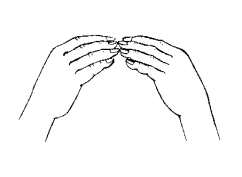 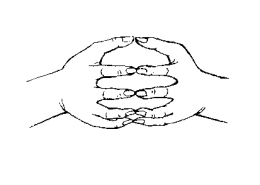 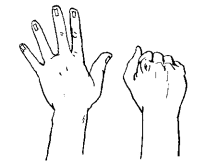 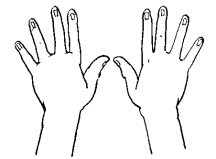 Выполнение фигурок из пальцев
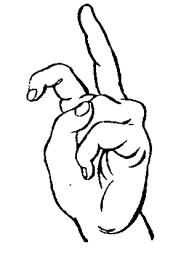 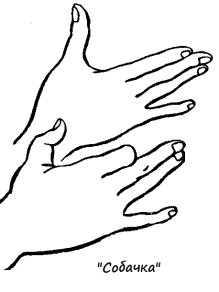 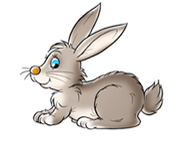 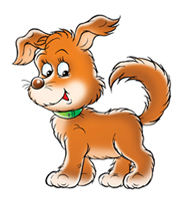 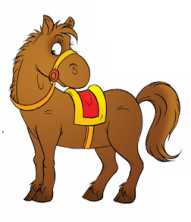 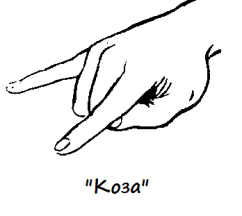 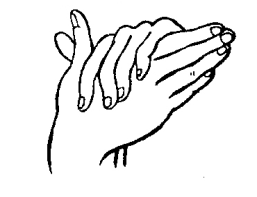 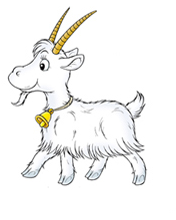 Динамические упражнения для пальцев рук
Рекомендации
Пальчиковую гимнастику необходимо выполнять регулярно, по несколько минут в день и тогда она будет эффективной


Игры и упражнения с пальчикам не только стимулируют речевое развитие, но и развивают память, внимание, воображение, готовят  руку ребёнка к овладению письмом
Установлено, что если к пяти годам речь ребенка развита хуже, чем у его сверстников, то в 80% случаев это отставание "переползает" в школу и превращается в то или иное нарушение школьных навыков, в первую очередь отражаясь, как правило, на успеваемости по письму и чтению, а в дальнейшем - по русскому языку и всем устным гуманитарным предметам. 
Я уверена, что такой перспективы для своего ребенка ни один родитель не желает.
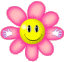 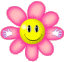 Желаем 
успехов
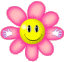 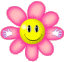 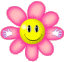